Introducing General Recursion
CS 5010 Program Design Paradigms “Bootcamp”
Lesson 8.2
© Mitchell Wand, 2012-2014
This work is licensed under a Creative Commons Attribution-NonCommercial 4.0 International License.
1
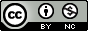 TexPoint fonts used in EMF. 
Read the TexPoint manual before you delete this box.: AAA
Introduction
In this lesson, we introduce a new design strategy: general recursion.
General recursion is a pattern for "non-structural" recursions like the ones we saw in the preceding lesson.
General Recusion adds a new deliverable: a termination argument.
2
Learning Objectives
At the end of this lesson, the student should be able to
Identify general recursion and distinguish it from structural decomposition.
Explain what a termination argument and a halting measure are.
3
General Recursion (1)
The examples we saw in the last lesson didn’t recur on the immediate components of a structure, but they did recur on something that was smaller than the argument.  These are examples of “divide-and-conquer”.  
Here is an overall description of general recursion.
4
General Recursion (2)
How to solve the problem:
If it's easy, solve it immediately
If it's hard:
Find one or more easier problems whose solutions will help you find the solution to the original problem.
Solve each of them
Then combine the solutions to get the solution to your original problem
Here it is as a pattern:
5
Pattern for General Recursion (1)
;; solve : Problem -> Solution
;; purpose statement...
;; TERMINATION ARGUMENT: explain why new-problem1 and new-problem2 are easier than the-problem.
(define (solve the-problem)
  (cond
    [(trivial1? the-problem) (trivial-solution1 the-problem)]
    [(trivial2? the-problem) (trivial-solution2 the-problem)]
    [(difficult? the-problem)
     (local
       ((define new-problem1 (divider1 the-problem))
        (define new-problem2 (divider2 the-problem))))
       (combine-solutions
        (solve new-problem1)
        (solve new-problem2))]))
There is no magic recipe for finding easier subproblems.  You must understand the structure of the problem domain.
6
Pattern for General Recursion (2)
;; solve : Problem -> Solution
;; purpose statement...
;; TERMINATION ARGUMENT: explain why new-problem1 and new-
;; problem2 are easier than the-problem.
(define (solve the-problem)
  (cond
    [(trivial1? the-problem) (trivial-solution1 the-problem)]
    [(trivial2? the-problem) (trivial-solution2 the-problem)]
    [(difficult? the-problem)
     (local
       ((define new-problem1 (divider1 the-problem))
        (define new-problem2 (divider2 the-problem))))
       (combine-solutions
        (solve new-problem1)
        (solve new-problem2))]))
This only works, of course, if the subproblems are easier than the original.  So we add a new deliverable to our design:  the termination argument.  The termination argument documents the way in which the new problems are easier.  We will see more about termination arguments shortly.
7
This pattern is more flexible than a template
How many trivial cases are there?
How many subproblems do you divide your original into?
Could be just 1
Could be a whole list
We say “pattern” rather than “template” because we intend the pattern to be more flexible than our templates have been.  We might have different numbers of trivial cases, or different numbers of subproblems.  Let’s look at some variations
8
Pattern with one subproblem
;; solve : Problem -> Solution
;; purpose statement...
;; examples ...
;; TERMINATION ARGUMENT: explain how new-problem is
;; easier than problem
(define (solve problem)
  (cond
    [(trivial1? problem) (trivial-solution1 problem)]
    [(trivial2? problem) (trivial-solution2 problem)]
    [else
     (local
       ((define new-problem (modify-problem problem)))
       (modify-solution (solve new-problem))])))
9
Pattern for a list of subproblems
;; solve : Problem -> Solution
;; purpose statement...
;; examples ...
;; TERMINATION ARGUMENT: explain how each of the problems in
;; new-problems is easier than problem 
(define (solve problem)
  (cond
    [(trivial1? problem) (trivial-solution1 problem)]
    [(trivial2? problem) (trivial-solution2 problem)]
    [(difficult? problem)
     (local
       ((define new-problems (generate-subproblems problem)))
       (combine-list-of-solutions
        (map solve new-problems)))]))
Here’s a variation in which we divide our original problem into a whole list of subproblems, and combine the list of solutions to get a solution to the original problem.
10
Termination Argument
New required piece of the function header.
Explains how each of the subproblems are easier than the original
You get to say what “easier” means
But how do you explain this?
Usually this takes the form of a halting measure.
11
Halting Measure
A halting measure is an integer-valued quantity that can't be less than zero, and which decreases at each recursive call in your function.
Since the measure is integer-valued, and it decreases at every recursive call, your function can't do more recursive calls than what the halting measure says.
In particular, it must halt!
Possible halting measures:
the value of a NonNegInt argument
the size of an s-expression
the length of a list
the number of elements of some set
12
Halting Measure for decode
the size of an sexp is always a non-negative integer.
If sexp is not a number, then (second sexp) and (third sexp) each have strictly smaller size than sexp.
So (size sexp) is a halting measure for decode.
13
Halting Measure for merge-sort
(length lst) is always  a non-negative integer.
At each recursive call, (length lst) ≥ 2
If (length lst) ≥ 2, then 
  (length (even-elements lst)) and 
  (length (even-elements (rest lst)))
   are both  strictly less than (length lst).
 So (length lst) is a halting measure for merge-sort.
14
A Numeric Example
fib : NonNegInt -> NonNegInt
(define (fib n)
  (cond
   [(= n 0) 1]
   [(= n 1) 1]
   [else (+ (fib (- n 1))
            (fib (- n 2)))]))
Here's the standard recursive definition of the fibonacci function
A Numeric Example (2)
fib : NonNegInt -> NonNegInt
(define (fib n)
  (cond
   [(= n 0) 1]
   [(= n 1) 1]
   [else (+ (fib (- n 1))
            (fib (- n 2)))]))
Let's check to see that the recursive calls obey the contract.

When we get to the recursive calls, if n is a NonNegInt, and it is not 0 or 1, then it must be greater than or equal to 2, so n-1 and n-2 are both NonNegInt's.
So the recursive calls don't violate the contract.
A Numeric Example (3)
fib : NonNegInt -> NonNegInt
(define (fib n)
  (cond
   [(= n 0) 1]
   [(= n 1) 1]
   [else (+ (fib (- n 1))
            (fib (- n 2)))]))
So the value of n is a halting measure for fib:  it is always a non-negative integer, and it decreases at each recursive call.
What about (fib -1)?
(fib -1)
= (+ (fib -2) (fib -3))
= (+ (+ (fib -3) (fib -4))
     (+ (fib -4) (fib -5))
= etc.
Oops!  This doesn't terminate!
What does this tell us?
First, it tells us that using general recursion we can write functions that may not terminate.
We couldn't do this using structural decomposition.
Is there something wrong with our termination argument?
No, because the termination argument only says what happens when n is a NonNegInt
-1 is a contract violation, so anything could happen.
19
General Recursion vs. Structural Decomposition
Structural decomposition is a special case of General Recursion:  it's a standard recipe for finding subproblems that are guaranteed to be easier.
A field is always smaller than the structure it’s contained in.
For general recursion, must always explain in what way the new problems are easier.
Use structural decomposition when you can, general recursion when you need to.
Always use the simplest tool that works!
20
In the definition of function f :
(... (f (rest lst))) is structural
(f (... (rest lst))) is general
You can usually tell just from the function definition whether it is structural or general recursion.  

In the first example here, f is called on (rest lst), which is a component of the list, and is therefore smaller than lst. This is what the list template tells us.

In the second example, f is being called some other value that happens to be computed from (rest lst), but that’s not the same as (rest lst).  So this example is general recursion.  There’s no telling how big (... (rest lst)) is. If we call f on it, we’d better have a termination argument to ensure that it has a smaller halting measure.
21
Summary (1)
We've introduced general recursion.
Solve the problem by combining solutions to easier subproblems.
Must give a termination argument that shows why each subproblem is easier.
Easiest way to give a termination argument is by giving a halting measure.
Structural decomposition is a special case where the data def guarantees the subproblem is easier.
Always use the simplest tool that works!
22
Summary (2)
You should now be able to
Identify general recursion and distinguish it from structural decomposition.
Explain what a termination argument and a halting measure are.
23
Next Steps
If you have questions about this lesson, ask them on the Discussion Board
Study the example of general recursion in 08-1-function.rkt, in the Examples folder.
Do Guided Practice 8.2.
Go on to the next lesson
24